MATEMATIKA NA IGRALIŠTU
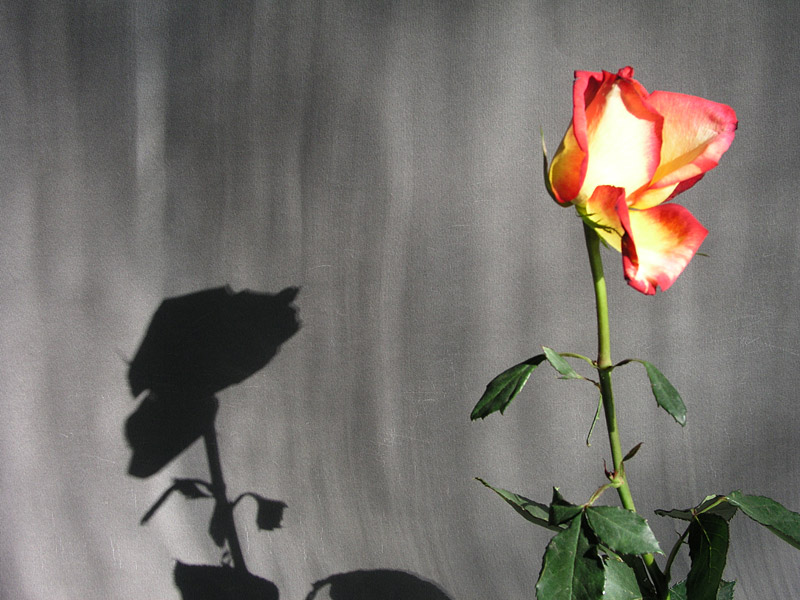 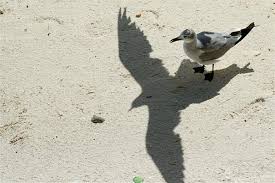 ZADATAK:                     MJERENJE:
Zadatak je bio izračunati visinu učenika uz pomoć njegove sjene te sjene i visine nekog štapa.
Duljina sjene učenika: 300cm
Duljina visine štapa: 85cm
Duljina sjene štapa: 154cm
Mjerenje
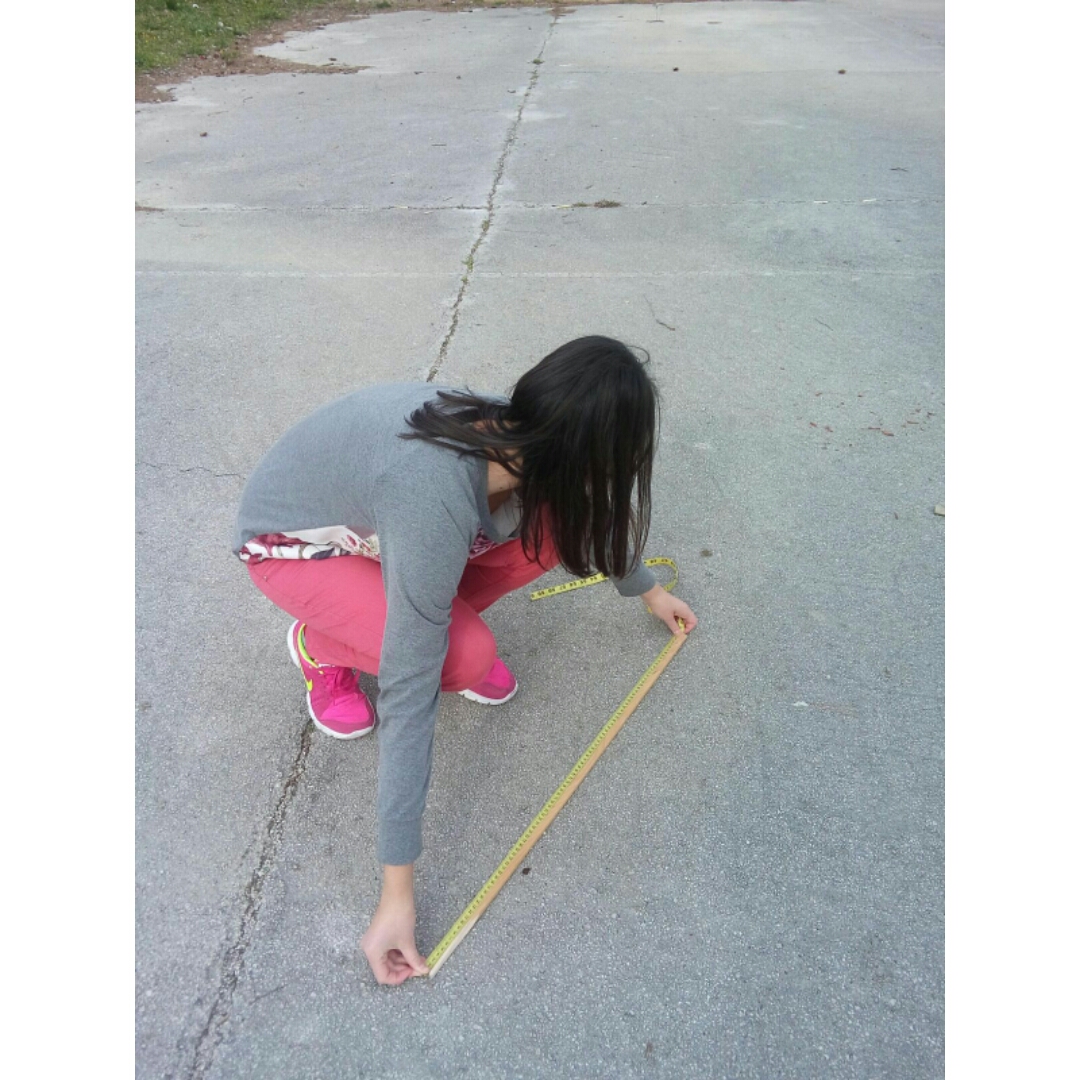 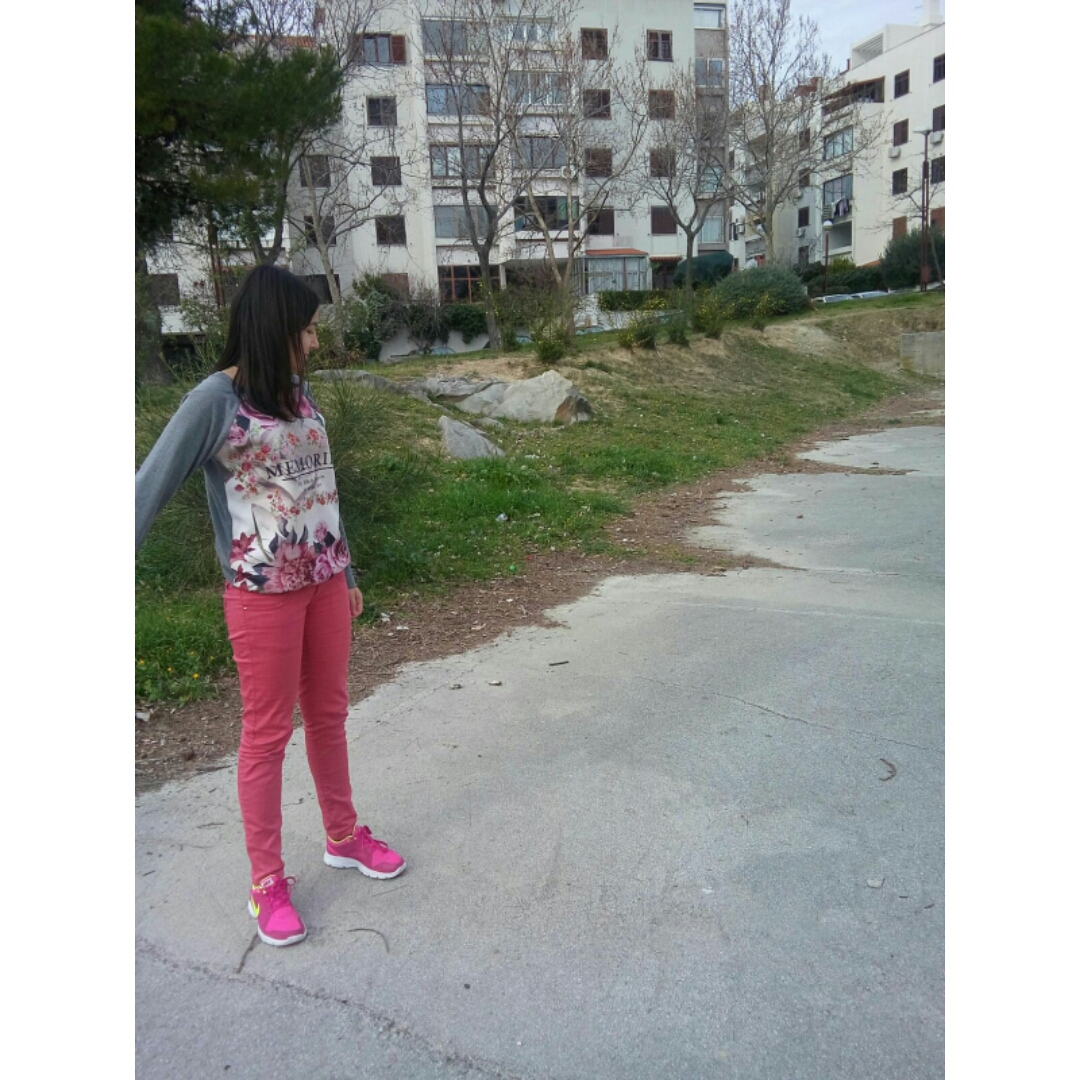 Mjerenje
DOKAZIVANJE SLIČNOSTI TROKUTA
A’
A
B
C
C’
B’
Izračunavanje visine učenika
PRECIZNOST MJERENJA
Mjerenje je relativno precizno zato što je moja visina oko 163    cm.
Na točnost mjerenja moglo je utjecati to što su Sunčeve zrake   bile slabe te se sjena slabo isticala pa je bilo i teže izmjeriti.
 Također je moglo utjecati i to što tlo nije bilo sasvim ravno.
HVALA NA PAŽNJI!!
Corina Grbeša 7.e